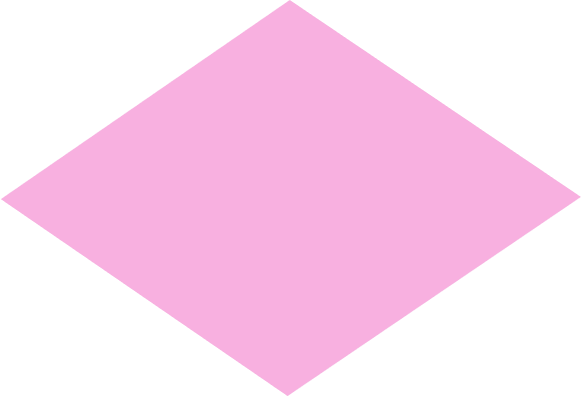 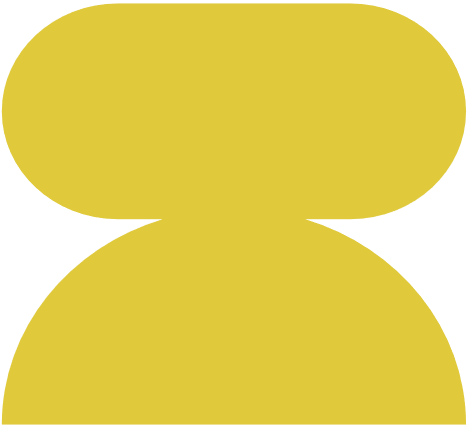 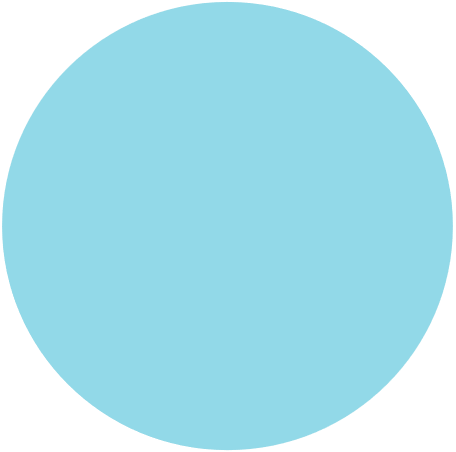 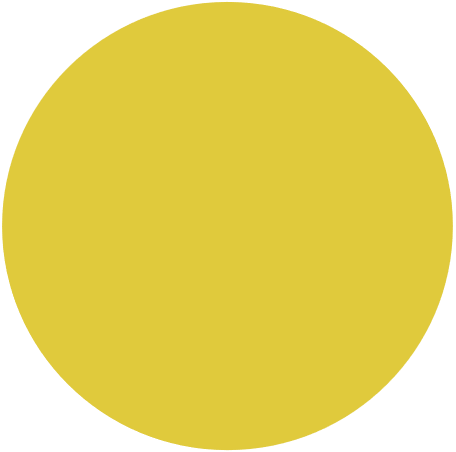 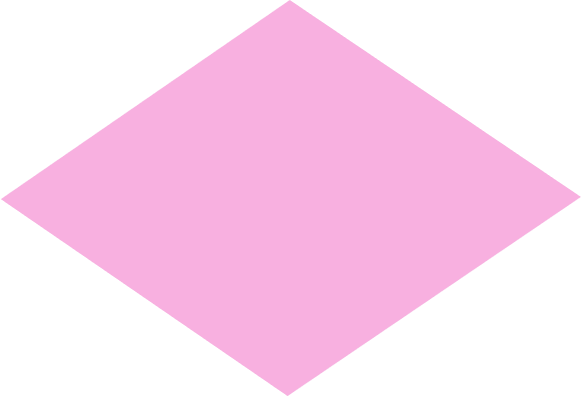 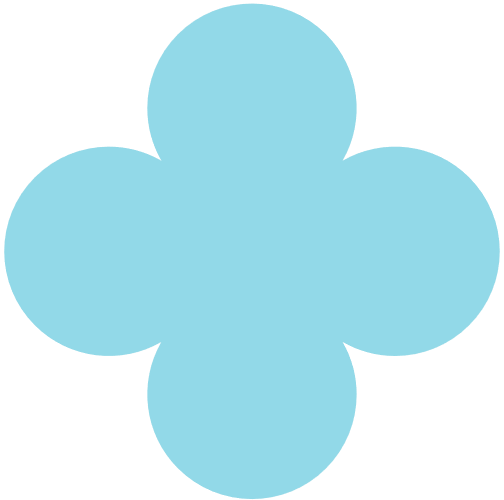 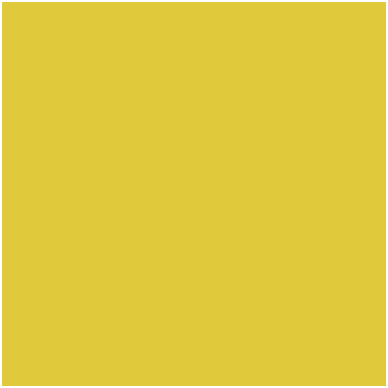 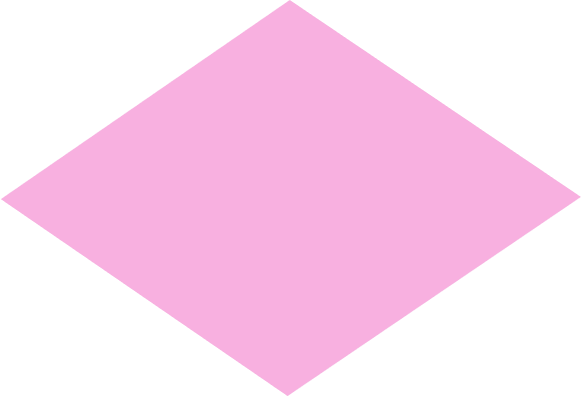 Hayley Director of Services
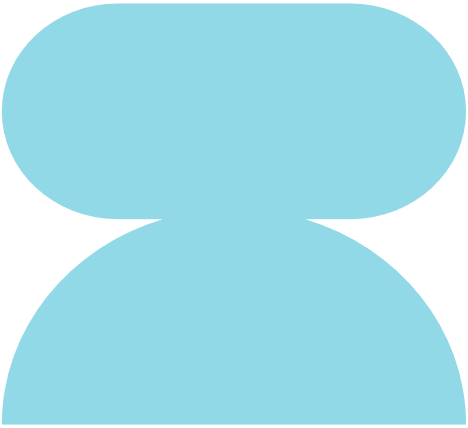 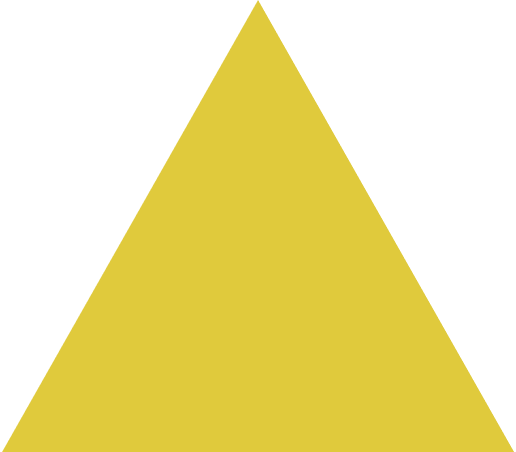 She/Her
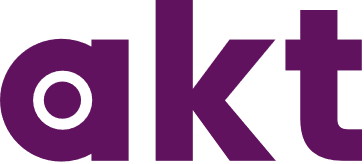 Current Context
Lack of affordable housing 
Intersectional needs of young people 
Increase of transphobic community groups e.g. LGB Alliance
EHRC guidance and Conversion Therapy Ban
Roll back of rights for trans people
Significant delays to obtaining healthcare for trans people.
Capacity of local authority 
Mental Health 
Consistency of data monitoring
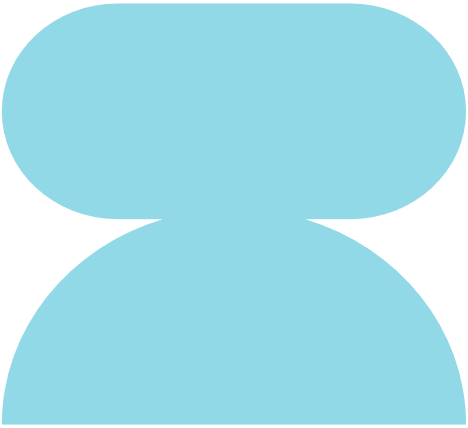 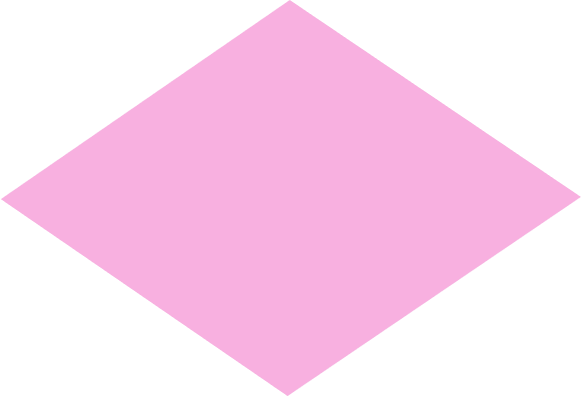 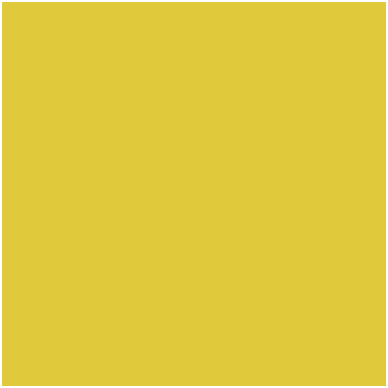 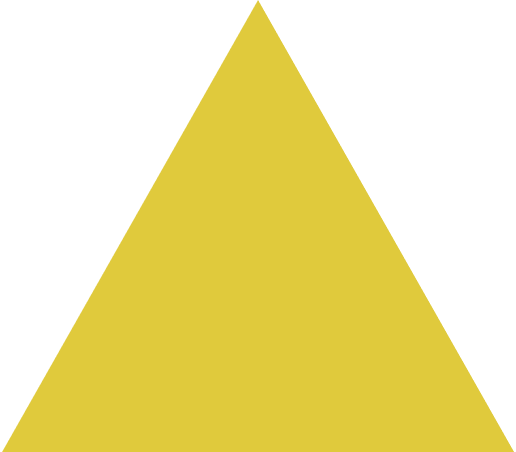 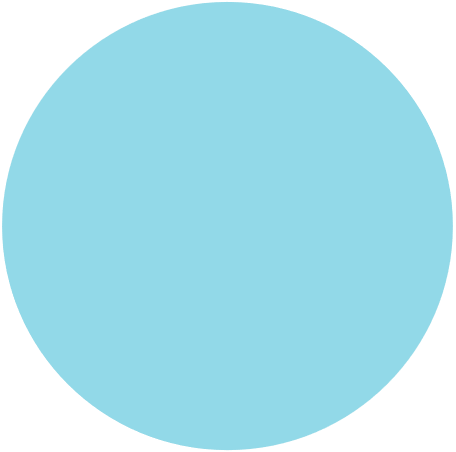 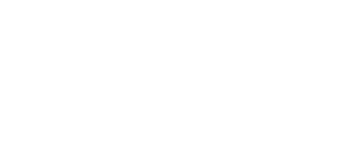 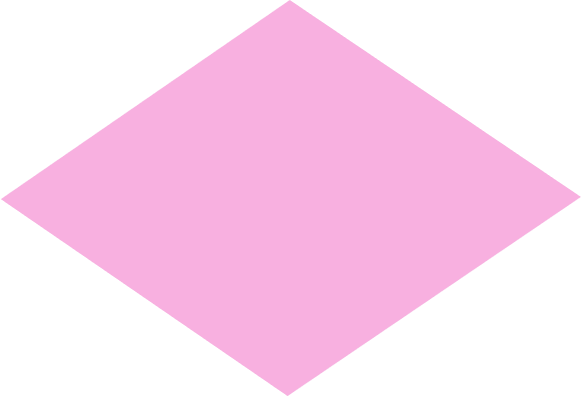 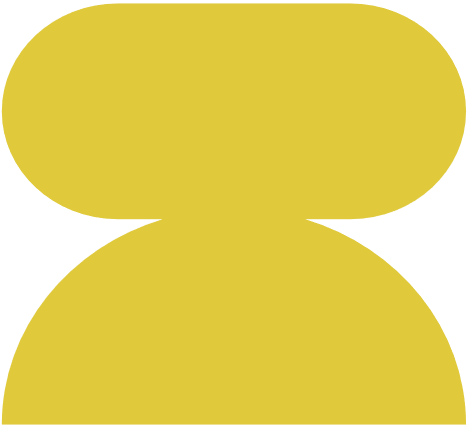 Why we are needed
Negative experiences when engaging with services
Less than half (40 per cent) of LGBTQ+ young people felt that services staff understood why they had become homeless
Over half (59 per cent)  experienced discrimination or harassment from services; 40 per cent of trans young people experienced misgendering or deadnaming from services
Only one third (35 per cent) of LGBTQ+ young people recall being asked to provide information about their gender identity and sexual orientation
Just 33 per cent felt safe to disclose this information 
More than eight out of ten (85 per cent) of local authorities and housing associations surveyed said that their data capture could be improved to be more inclusive of a range of gender identities (akt 2022)
More than two fifths (44 per cent) of those surveyed have not received training on LGBTQ+ inclusion or LGBTQ+ homelessness.
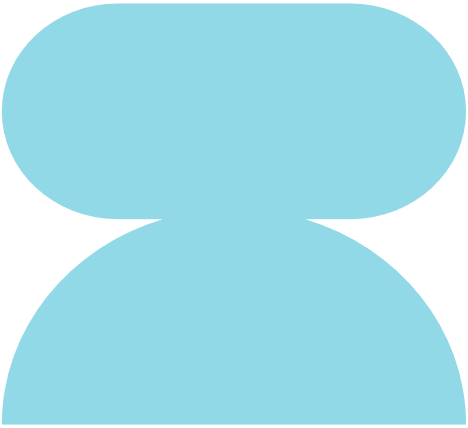 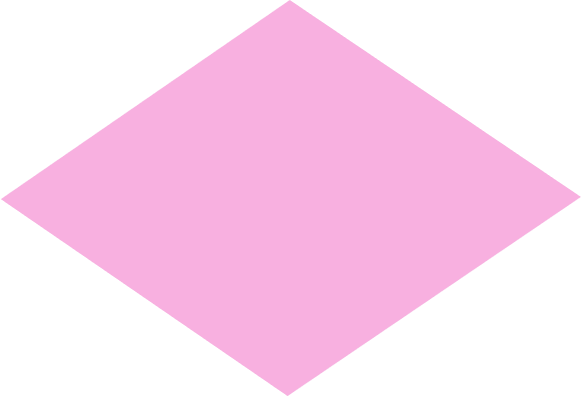 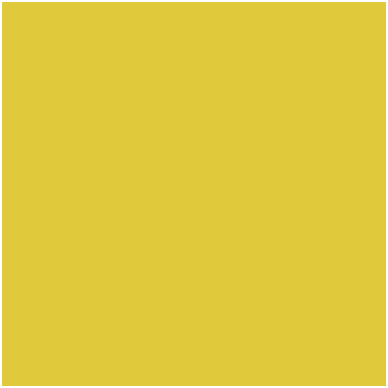 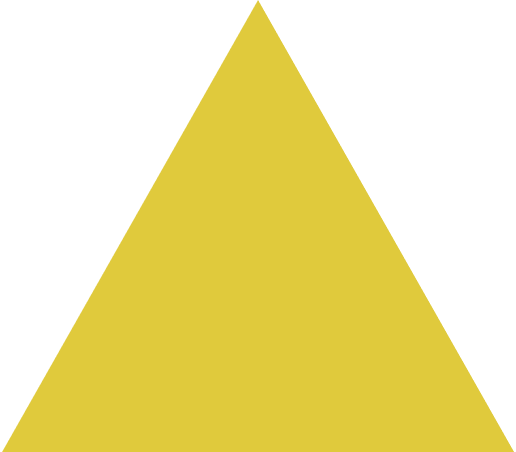 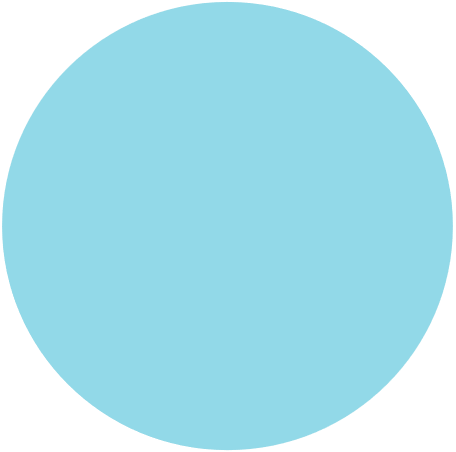 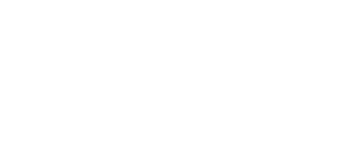 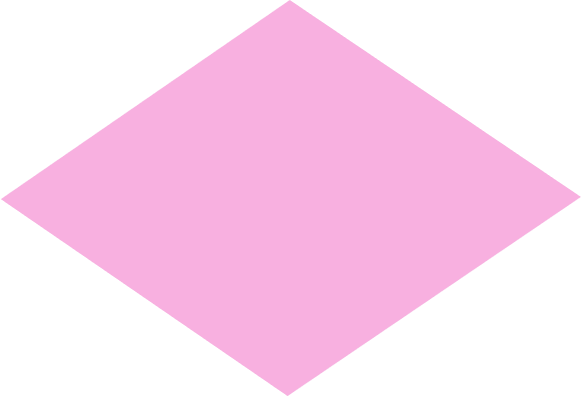 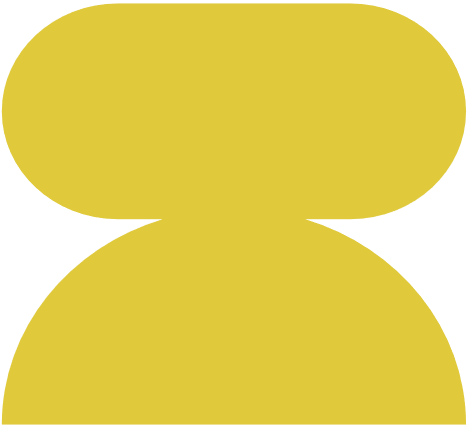 Offer
-34 years of experience in Manchester 
-Providing specialist services to the Pathfinder Project
-Added value - Youth Engagement  Trans Pathway pilot
-Chance for akt to understand Prevention as a model 
-Shared learning from across the pathway
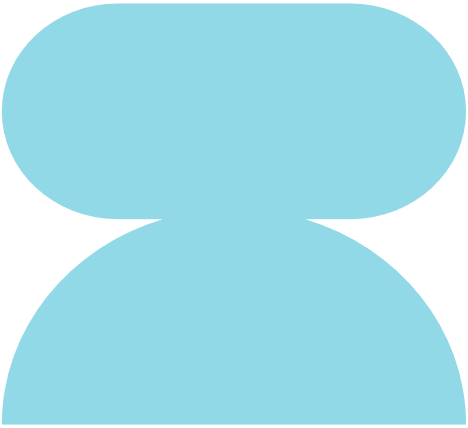 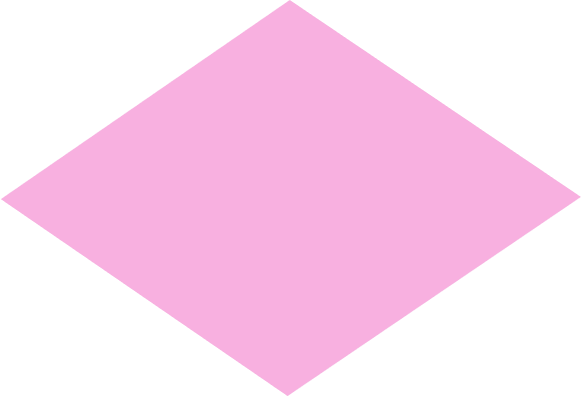 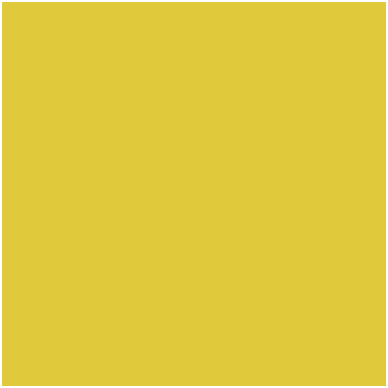 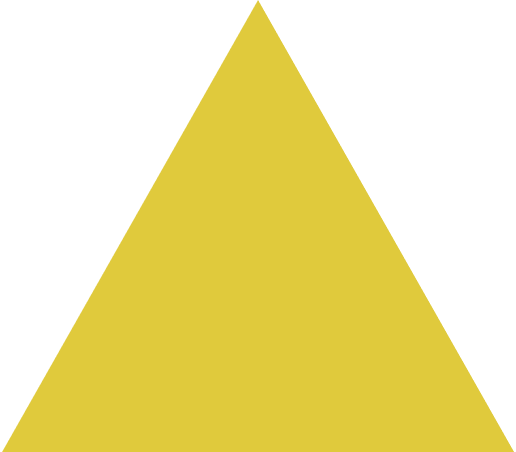 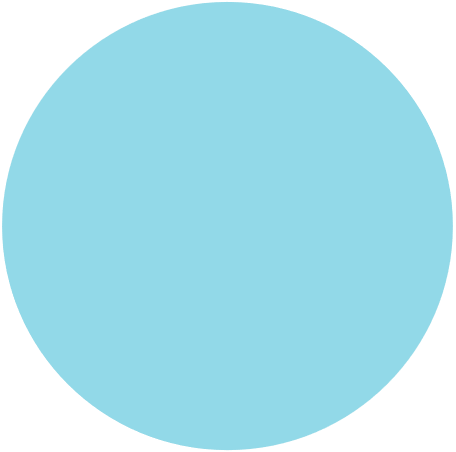 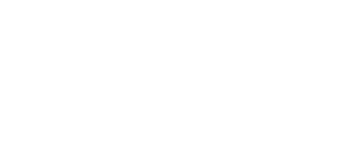 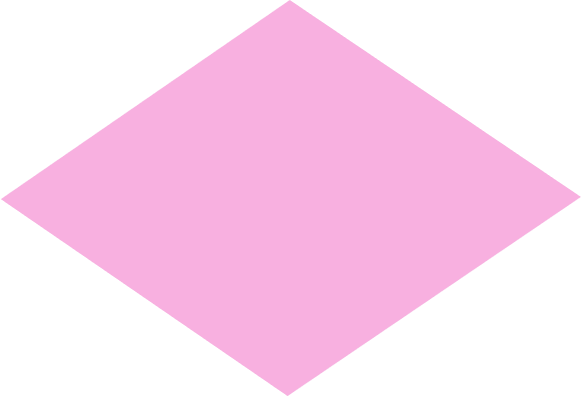 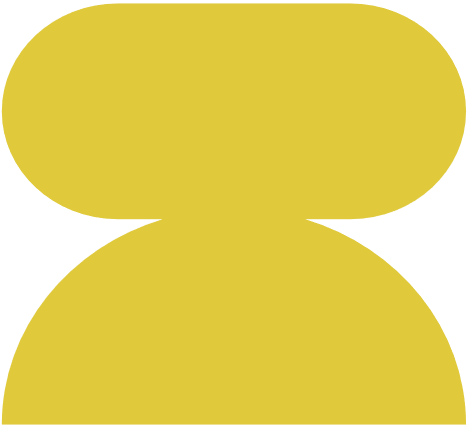